ТОСЭР «Железногорск»
Панченко Андрей Владимирович
Представитель АО «Атом-ТОР» на ТОСЭР Железногорск
ТОСЭР Железногорск
ТОСЭР создана в соответствии 
с постановлением Правительства РФ от 06 февраля 2018 г. № 114.
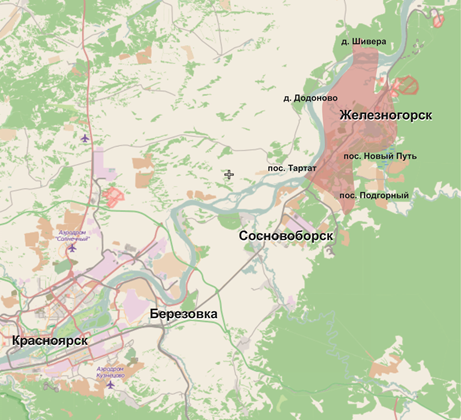 Город основан в 1954 г., площадь – 45 667 ГА.
Население – 93 тыс. человек, в т.ч. трудоспособное  – 51,5 тыс. человек.

 В ЗАТО «Железногорск» присутствуют  госкорпорации «Росатом» и «Роскосмос».
расстояние до аэропорта «Емельяново» – 80 км;
    
 расстояние до Красноярска – 60 км,    до Москвы – 3 380 км;
    
  ж.д. ветка заходит в город; 

 до автомобильных трасс Р-255 и Р257 – 23 км.
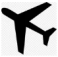 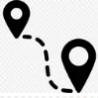 Город Железногорск – это закрытое административно- территориальное образование, со статусом городского округа.
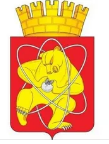 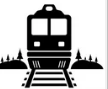 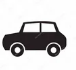 Текущие резиденты ТОСЭР
Преимущества резидентов ТОСЭР
Преимущества ТОСЭР:
Налоговые льготы.
Льготные сроки проверок.
Свободная таможенная зона.*
Заявительный порядок возврата НДС.**
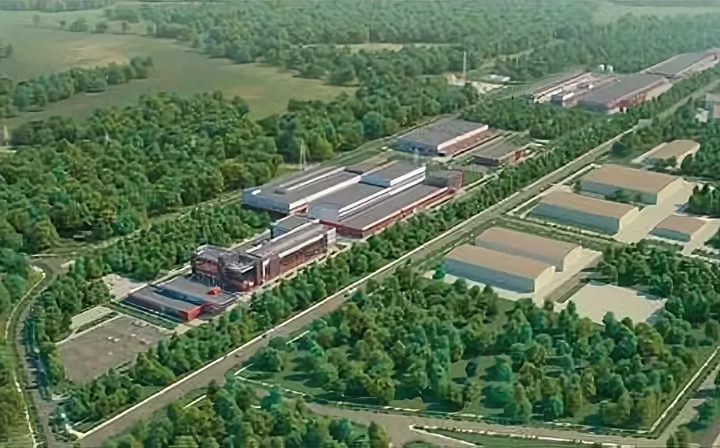 Преимущества управляющей компании индустриального  парка в ТОСЭР:
Заключение договоров аренды земли и недвижимого имущества (зданий, помещений)  без торгов, на длительный срок.
* По заявлению и за счет резидента. ** Механизм прорабатывается.
2.   Пониженные ставки арендной платы за землю (40% от рыночной стоимости) и за недвижимое имущество (50%).
3.   Передача УК не профильных функций (обслуживание, инфраструктура).**
4.   Содействие в получении федеральных, региональных, местных льгот. 
Содействие в привлечении финансирования. Налаженные связи с инвесторами, девелоуперами и институтами развития.
Упрощенные процедуры строительства. **
Упрощенные процедуры размещения и строительства инфраструктуры.**
Организация бухгалтерских, юридических услуг, услуг таможенного оформления. **
Преференции на ТОР
Для нерезидентов
Для резидентов ТОР
Сравнительная характеристика налоговых льгот
5%
7,6%
30%
20%
0%
0%
2,2%
1,5%
Налог на имущество
Налогна прибыль
Налог на землю
Общий размер страховых взносов
Общий размер страховых взносов на 10 лет*
Налог на прибыль0-5 лет – 5%,
6-10 лет – 12%
Налог на землюв течение  0-10  лет -0%.
Налог на имущество
0-10 лет – 0%,
Имущество и земельные участки предоставляются без конкурса.
Размер арендной платы в год = площадь * ставка арендной платы * 0,5.
Размер арендной платы за земельный участок = 2 % от кадастровой стоимости * 0,4.
НДПИ – понижающие коэффициенты: 0 – первые 24 НП; ; 0,2 – 25-48 НП; 0,4 – 49-72 НП; 0,6 – 73-96 НП; 0,8 – 97-120 НП;  1 – с 121 НП и далее.
НДПИ – действующая ставка.
Неналоговые льготы
Для резидентов ТОР
Для нерезидентов
Имущество и земельные участки предоставляются с торгов.
Размер арендной платы в год = площадь * ставка арендной платы.
Размер арендной платы за земельный участок определяется на основании законодательства РФ.
* Данная льгота для ТОСЭР «Железногорск» закончилась в феврале 2021 года, на рассмотрении в Правительстве РФ решение о ее продлении.
Льготы по проверкам
Упрощенные процедуры оформления строительной документации
Решение о подготовке документации по планировке территории опережающего ТОСЭР принимает ФОИВ. Документация по планировке  ТОСЭР подготавливается управляющей компанией.
Подготовка и утверждение документации по планировке ТОСЭР допускаются при отсутствии документов территориального планирования.
Вид разрешенного использования земельных участков устанавливается в соответствии с документацией по планировке ТОСЭР.
Для размещения объектов инфраструктуры ТОСЭР в лесах допускается осуществление выборочных и сплошных рубок лесных насаждений.
В целях размещения объектов инфраструктуры ТОСЭР допускается размещение соответствующих объектов на землях лесного фонда.
До выдачи разрешения на строительство объектов  подготовительные работы могут выполняться с даты  представления проектной документации. 
Срок экологической экспертизы — не более 45 суток
(нормативный срок — 60 суток).
Функции управляющей компании в ТОСЭР
ведет реестр резидентов ТОСЭР, представляет в органы государственной власти местного самоуправления документы, подтверждающие статус резидента ТОСЭР;
 обеспечивает функционирование объектов инфраструктуры ТОСЭР и (или) организует обеспечение их функционирования;
 организовывает предоставление резидентам ТОСЭР услуг, необходимых для осуществления деятельности на ТОСЭР (в том числе юридических услуг, услуг по ведению бухгалтерского учета, услуг по таможенному оформлению);
 размещает на своем официальном сайте сведения о наличии земельных участков и иного недвижимого имущества, расположенных на ТОСЭР и подлежащих сдаче в аренду;
 получает технические условия подключения (технологического присоединения) к сетям инженерно-технического обеспечения и осуществляет передачу этих условий индивидуальным предпринимателям, юридическим лицам, осуществляющим строительство или реконструкцию;
 выступает в качестве застройщика объектов инфраструктуры ТОСЭР.
Требования к резидентам ТОСЭР
Регистрация юридического лица и
осуществление деятельности в границах  территории ТОСЭР (включение в программу изменения границ ТОСЭР ЗАТО «Железногорск»)

Отсутствие филиалов	и представительств  за пределами ТОСЭР

Соответствие Перечню определённых видов  экономической деятельности, установленного  для ТОСЭР Железногорск (ОКВЭД)

Минимальный объем капитальных вложений  резидентов ТОСЭР Железногорск — 1 000 000  рублей
Разрешенные ОКВЭДы
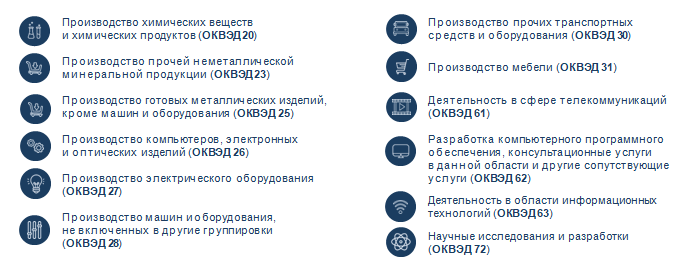 При расширении ТОСЭР будут добавляться ОКВЭДы, необходимые нашим резидентам, кроме того проектом ФЗ предусмотрены все виды деятельности, кроме запрещенных.
Получение статуса резидента
Для получения статуса резидента необходимо представить в УК «Атом-ТОР» бизнес-план и пакет стандартных документов.

После оценки проектного предложения УК принимает решение о соответствии резидента критериям и заключает соглашение о деятельности и уведомляет ФНС.

Резидент выполняет условия соглашения, а УК содействует его развитию и осуществляет контроль.
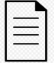 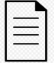 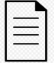 Свободные площади промышленного парка
Помещения блока №3:
Производственные (1 этаж):
Помещение №1, площадь– 55,74 кв. м., высота потолков – 8,25 м.
Помещение №2, площадь – 78,58 кв. м., высота потолков – 8,25 м.
Офисно-производственные (2 этаж) :
Помещение №1, площадь – 113,53 кв. м., высота потолков – 3 м.
Помещение №2, площадь – 192,86 кв. м., высота потолков – 3 м.

Помещения блока №1:
Производственные (освобождаются):
Помещение №1 (этаж 1), площадь – 2179 кв. м., высота потолков – 4,2 м.
Помещение №2 (этаж 2), площадь – 2 158 кв. м., высота потолков – 4,8 м. 
Помещение №3 (этаж 3), площадь – 304,27 кв. м., высота потолков – 4,2 м.
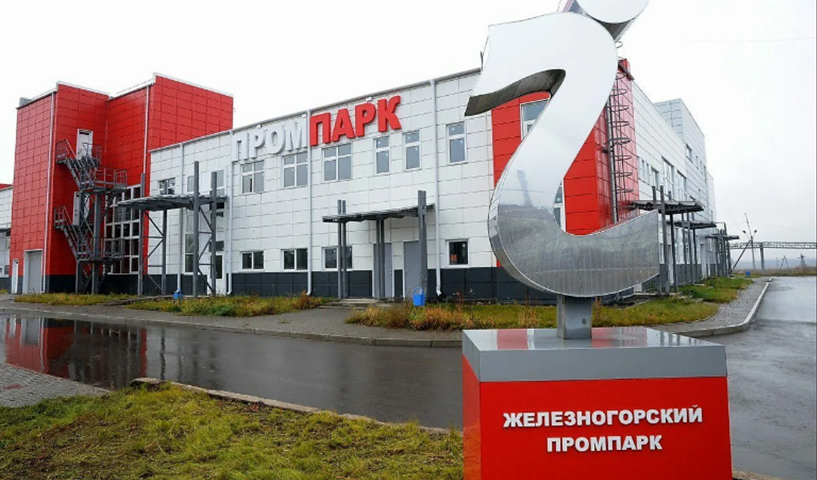 Свободные земельные участки
Из 10 участков ТОСЭР  8 заняты инфраструктурой, а  2 нижеуказанных доступны для резидентов.
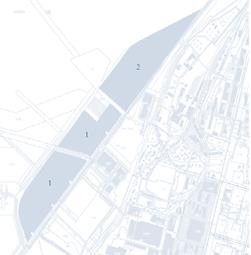 1
10,3 га
24:58:0355001:894
2
2
14,1 га
24:58:0355001:890
Участки обеспечены внешней инфраструктурой 
и коммуникациями.

 На одном из участков находится здание 
индустриального парка «Железногорск».

 Подстанция «Город».

 Магистральные сети: водоснабжение, КНС.

 Вдоль площадки подходит автодорога  4 категории.

 Расстояние до ж.д. тупиков составляет 3,5-5 км (3 штуки).

 Площадь свободных земельных участков  составляет около 16 ГА (земли населенных пунктов,  для размещения промышленных объектов).
4
3
1
Свободные земельные участки
3
3
1
4
2
Инфраструктура, доступная резидентам
Карта изменение границ ТОСЭР: 3 варианта
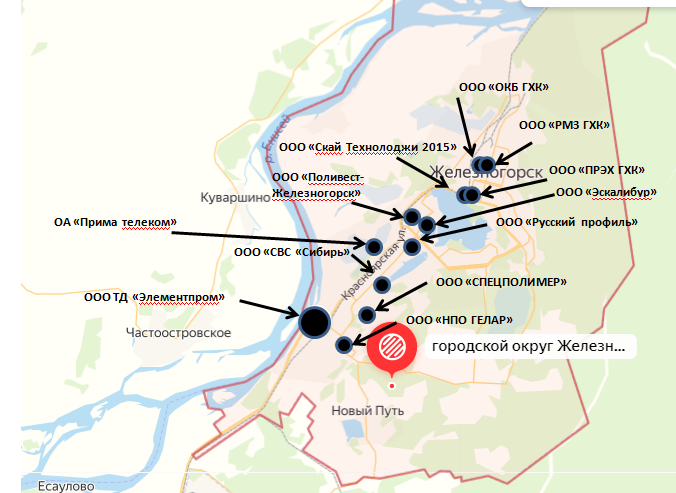 черные области – вариант
вступления в ТОСЭР компаниями
 синие – промзоной
 красные линии – весь город
ООО «Бит-ривер»
Процедура получения статуса резидента через изменение границ ТОСЭР
Создание концепции проекта (краткое описание проекта) и 
его обсуждение с АО «Атом ТОР» (УК).
Заключение соглашения о сотрудничестве с УК.
Подготовка упрощенной версии бизнес-плана для формирования заявки в Правительство РФ.
Заключение потенциальным резидентом соглашения с Минэкономразвития РФ.
Получение Постановление Правительства РФ об изменении границ ТОСЭР.*
Актуализация бизнес-плана и добавление блока «Маркетинг».
Заключение соглашения об осуществлении деятельности на территории ТОСЭР «Железногорск» с УК.

    * Резиденту нужно только представить бизнес-план и пакет документов, все остальные документы и действия осуществляет УК.
Спасибо за внимание!
Панченко Андрей Владимирович, +79131862280
Представитель АО «Атом-ТОР» на ТОСЭР Железногорск